Encouraging & Supporting Aboriginal & Torres Strait Islander Parenting
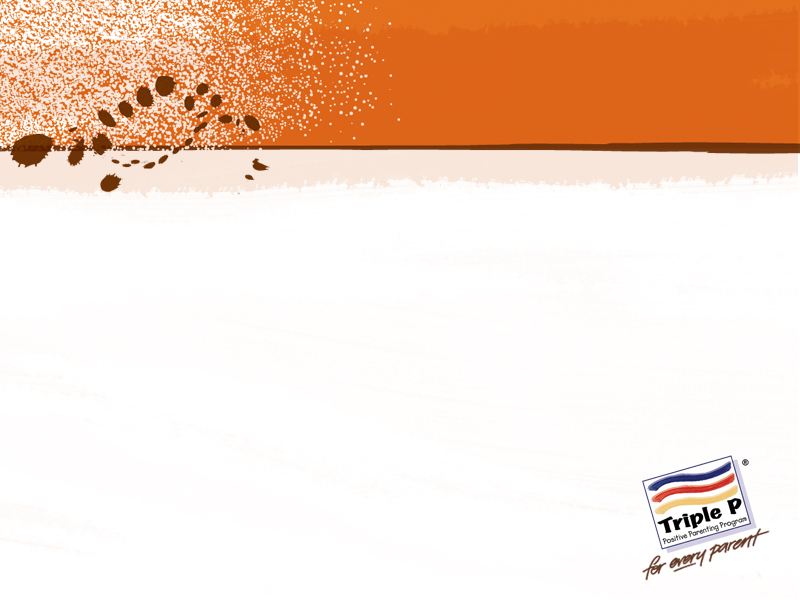 Self empowerment – Self determination 
Self regulation 
Parents as the experts 

Michell Forster
Indigenous Implementation Consultant – Triple P International
[Speaker Notes: Uncle Kenny, a mature age aboriginal man had attended quite a few Triple P programs that I had been delivering in a community where he lived out west in Queensland, it was a mission. He had attended 3 of the Indigenous group Triple P a Teen Triple P and a Seminar, but in all this time he barely spoke a word, he never voiced his opinions or contributed with his words to the group in all the groups he came to. In our lunch breaks, morning teas and afternoon teas I made a few attempts at conversation but he never engaged in conversation with me. I learnt a few things through my local community coordinator, that Uncle Kenny was the sole carer of his 6 kids. 

That some of the other parents were mandated to complete a parenting program…   Uncle Kenny was not! 

So sadly I had came to the conclusion that he was attending our sessions purely for the very healthy IGA vouchers that the group received upon completion of a Triple P Program. 

About 6 months after I last saw uncle Kenny, I was in that community, I had been speaking with a few people in the street when I noticed Uncle Kenny across the street speaking with a young man. When he had finished his short conversation with the young man, Uncle Kenny saw me and came in my direction, I was alone at this stage and he walked straight up to me and he said this, ‘I did what you told me to do! ‘

I asked him, what’s that uncle? 

He said, my boy over there came up to me and said he has to go to court next week!  So I did what you told me to do! I just listened to him then, and he told me Tuesday he was going to court!  So I asked my boy then if he wanted me to come with him and he said yeah that would be good dad. Then uncle Kenny looked at me, he had tears in his eyes and he said that boy hasn’t spoke to me for over a year… so yeah I’m going to go and support him with that. Yeah that’s good hey? So that really worked what you told me to do.

Uncle Kenny thinks I told him what to do!]
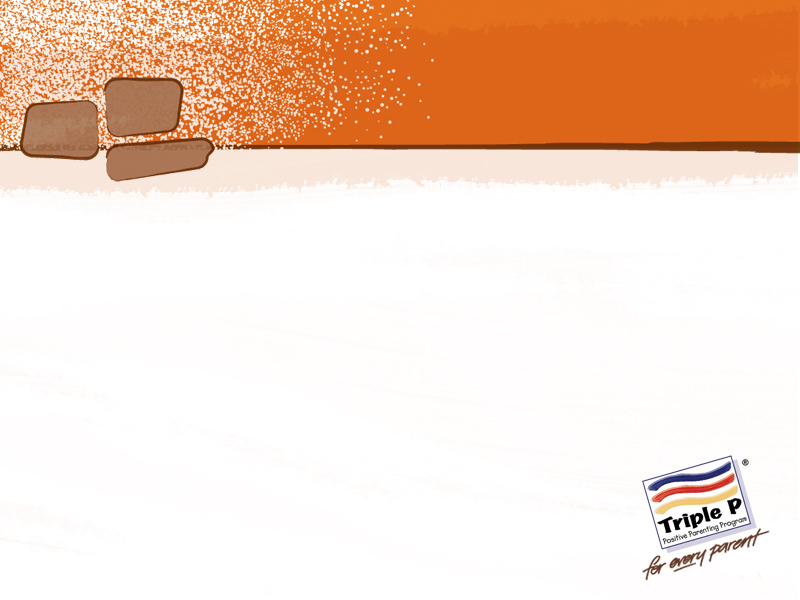 Parents as expertsThe self-regulatory model
Reduced need for support
[Speaker Notes: You see when we support Parents with Triple P we never assume the role of the expert but we allow the parent to be the expert in their own families. We don’t tell parents what to do. 

Triple P uses the self-regularity framework.

What we know with Triple P is that Parents who are experts and positive parents on their own children and families are ones that:

Self-manage 
They have the tools or skills that parents can use to become experts on their own children, this includes deciding for themselves which strategies they would like to try out or would best fit for them 

Triple P emphasises that each parent is responsible for the way they choose to raise their children. This allows for a parent’s values and cultural beliefs to be incorporated into what they want to see for their children in the long-term and what they would like to get out of the program in the short-term.

So, parents select those aspects of their own and their child’s behaviour they wish to work on, the goals they wish to work on, choose specific parenting and child management techniques they wish to implement, and self-evaluate. 

What was Uncle Kenny thinking?

We also know that parents who are experts or positive parents are 
Confident: there is Parental self-efficacy

Confidence refers to a parent’s belief in themselves that they can overcome or solve a parenting or child management problem. 

Parents with high confidence have positive expectations about the possibility of change.

Was uncle Kenny experiencing this positive expectation and new found confidence?

We also know that parents who are the experts and positive parents 

Take ownership: Personal agency
Here the parent increasingly sees that changes or improvements are because of their own or their child’s efforts rather than to chance, age, maturity factors, other uncontrollable events such as genetic make-up) or other people telling them what to do.

Uncle Kenny thinks I told him what to do. 

Problem solvers
Problem solving refers to parents’ ability to apply the skills and knowledge they have acquired to issues beyond the presenting concern. 

It refers to parents’ ability to flexibly adapt or apply what they have learned to new problems, at later developmental phases, with different children, and for a variety of child behaviour problems and family concerns. 
This means the test of whether a parenting intervention is truly successful is not simply the parents’ ability to resolve current issues, but their capacity to address a diverse range of family challenges over time with relative autonomy.

Uncle Kenny, I had not seen you for 6 months!!!!

Resourceful and resilient: Self-sufficiency
As a parenting program is time limited, parents need to be able to manage problems on their own so they trust their own judgment and become less reliant on others in carrying out basic parenting responsibilities. 

Resourceful and resilient parents are self-sufficient and have the knowledge and skills to parent with confidence. When confronted with a new problem they use their knowledge, skills and personal resources to resolve the problem.

Uncle Kenny

Encouraging parents to become resourceful and resilient means that parents become more connected to social support networks (e.g. community, elders, partners, extended family, friends, childcare supports). 
 
It is thought that the more resourceful and resilient parents become, the more likely they are to seek appropriate support when they need it, advocate for children, become involved in their child’s schooling, sporting clubs, and protect children from harm (e.g. by effectively managing conflict with partners, and creating a secure, low conflict environment).

We want parents to be the experts in their families, raising their children, we want parents to be in control for themselves, to self-organise, to be successful contributors of their own lives, we support our families to reach their full potential and thrive and in my experience this is what the parents want too. 

Our people have been told what to do for a few hundred years now including how to parent. How can we parent when we are told what to do. We need to do this on our own, we need to raise our children with our own beliefs in our own homes and communities, our way. Support is great to accomplish this but we cannot manage if you tell us what to do because it is your way not ours. 

*Lets take a look at some ladies speaking from a remote Aboriginal Community in Far North Qld on how they interpret Triple P. This was captured a few weeks back and I found it interesting on some of the topics particularly how they expressed self-determination through the use of Triple P.]
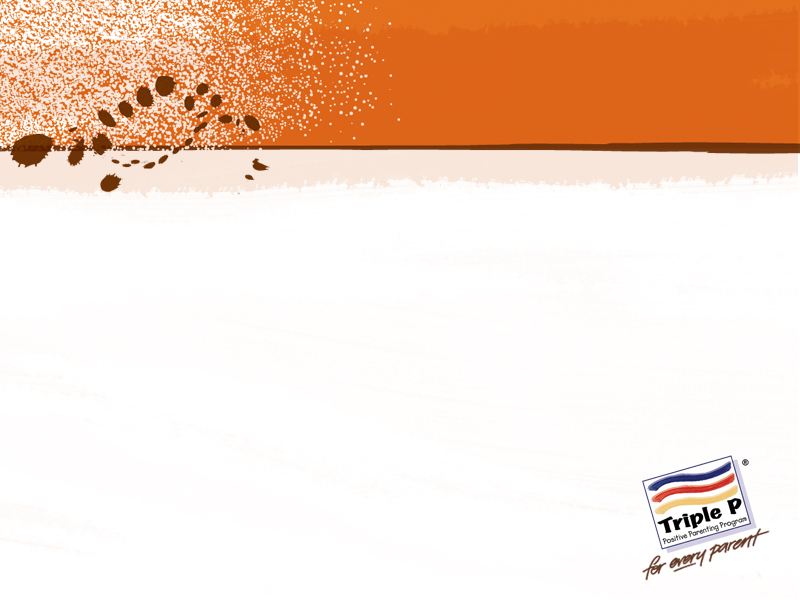 The question remains
Did I tell Uncle Kenny what to do?
What if uncle received these Positive Parenting Program Supports and encountered this self regulation model and information when his son was 2 or 3, 4yrs of age?
[Speaker Notes: Uncle Kenny thinks I told him what to do 

In fact I never told uncle Kenny what to do, I was nowhere near that man that day he decided he was going to listen to his son when his son approached him, he decided for himself he wasn’t going to get angry but to stop and listen to that boy. He decided himself to rebuild that relationship wit his son, not me, through some strategies he was given and implemented them at a time he needed too. 

I am guilty of giving Uncle some information, this is true, some tools, some strategies… but Uncle Kenny, he was on his own that day!

What if uncle received these Positive Parenting Program Supports and encountered this self regulation model and information when his son was 2 or 3, 4yrs of age 
Would he of been having the same conversation with me that day?]